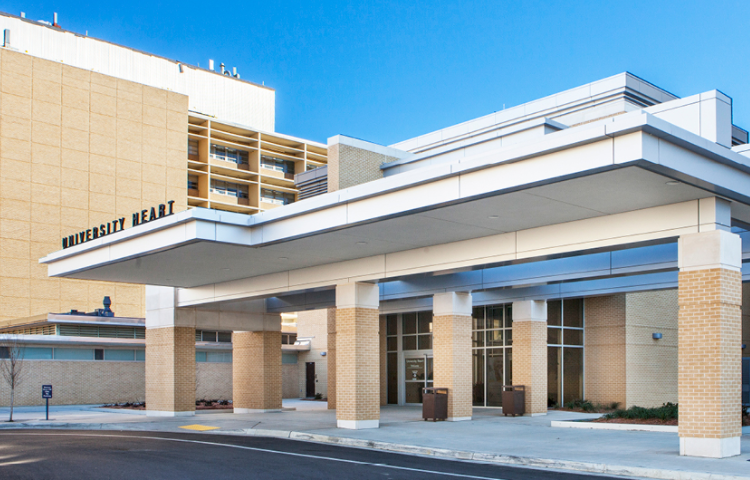 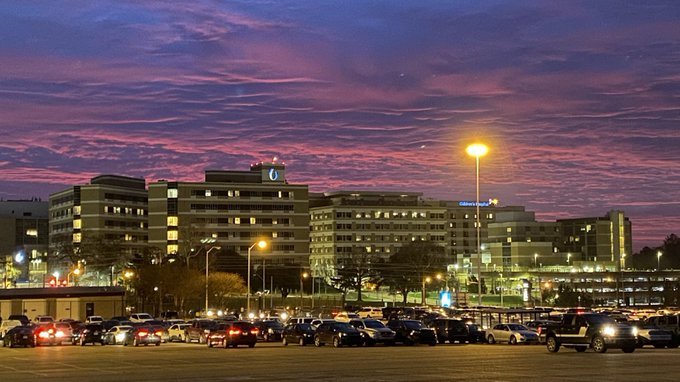 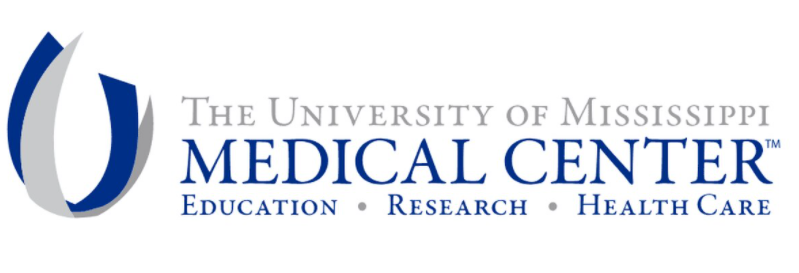 Heart Health 101
Donald Clark III (Trey), MD MPH
Cardiologist, University Heart
Outline
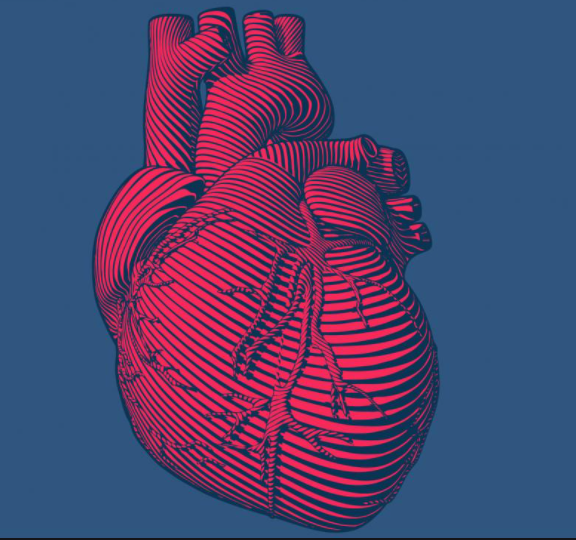 Impact of cardiovascular disease

Ways to improve heart health

Importance of prevention

Questions & discussion
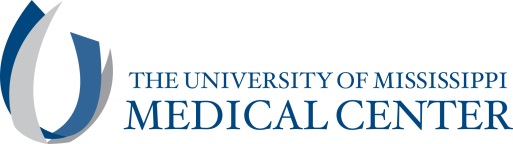 Cardiovascular Disease
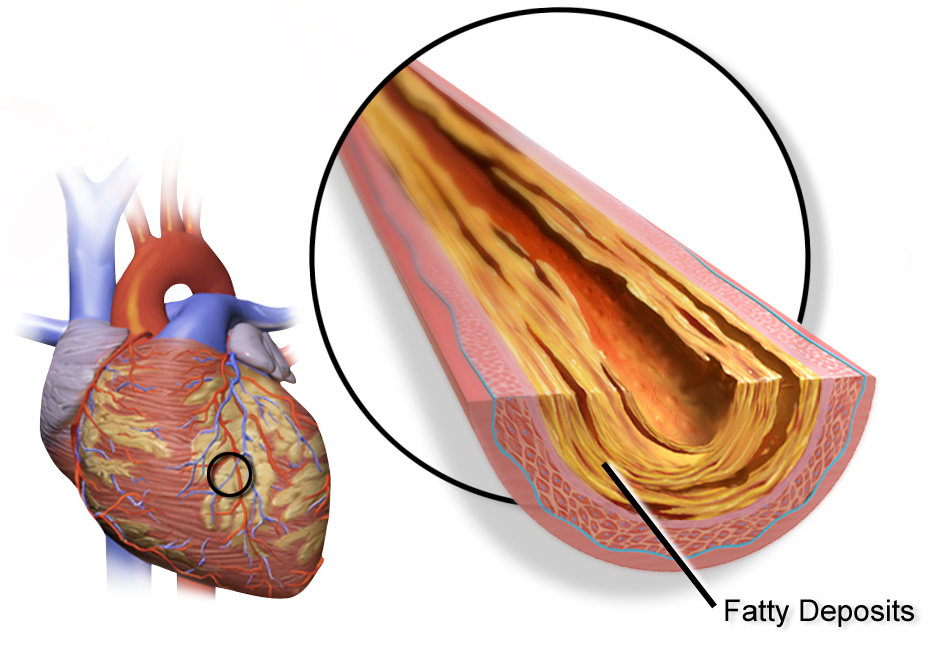 Coronary artery disease

Stroke

Congestive heart failure

Peripheral vascular disease
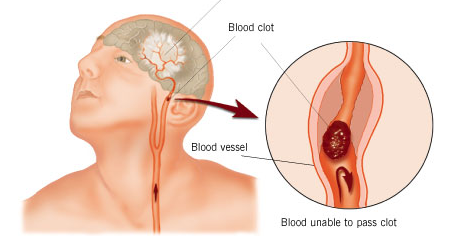 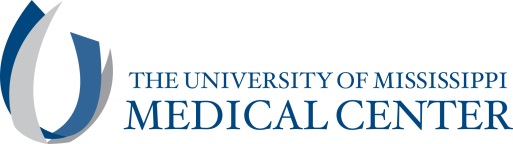 Impact
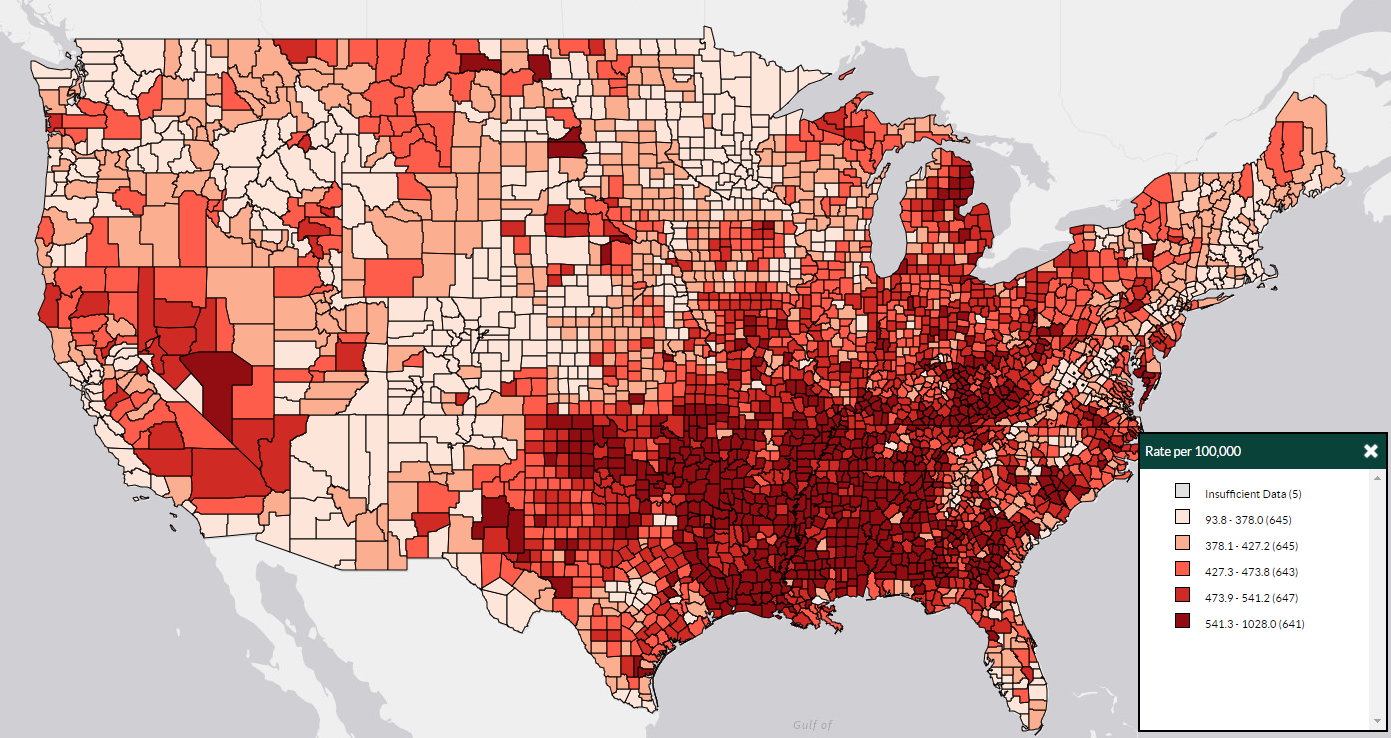 # 1 Cause of Death

1 death every 36 seconds

655,000 deaths yearly in US
1 in 4 deaths

Geographic and racial disparities

Takeaway: VERY common
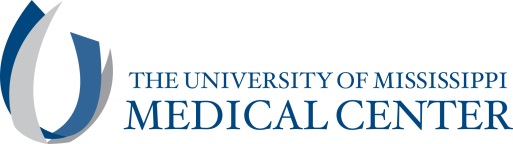 Heart Health – Life’s Simple 7
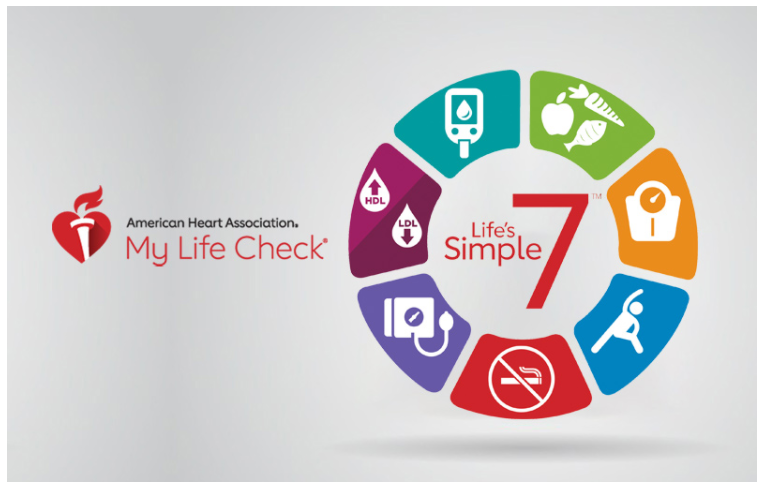 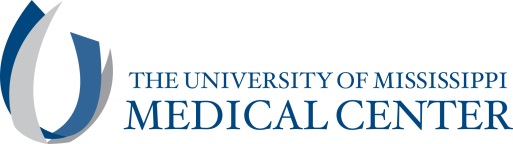 Life’s Simple 7
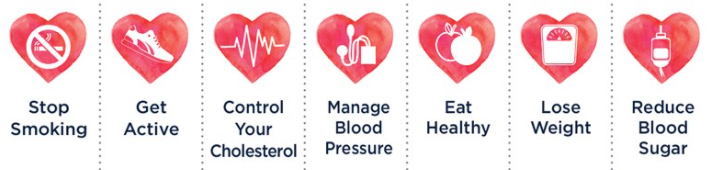 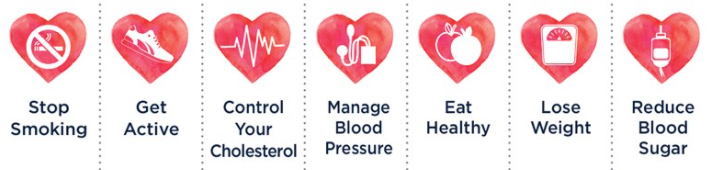 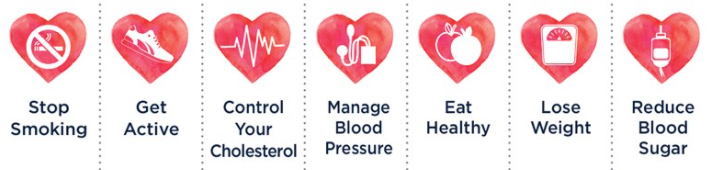 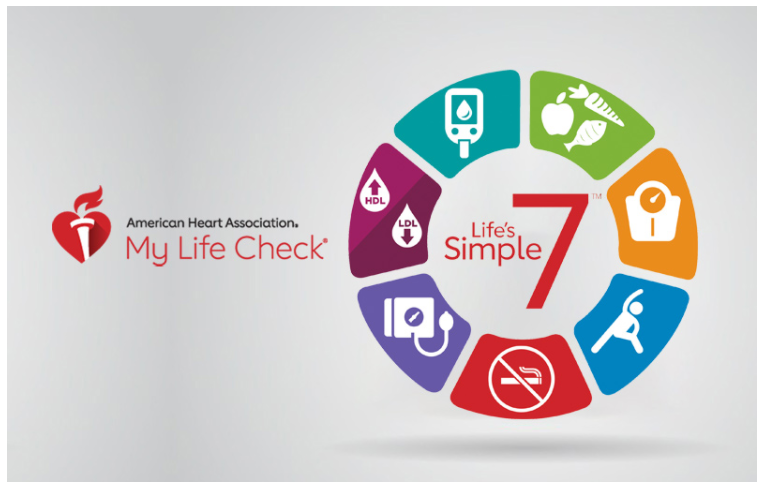 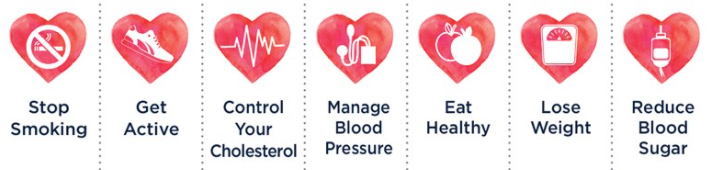 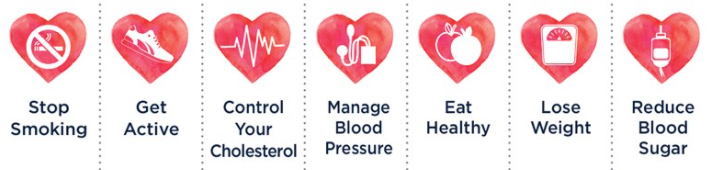 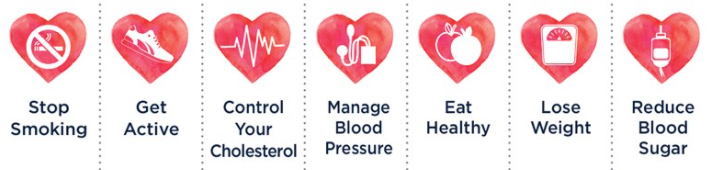 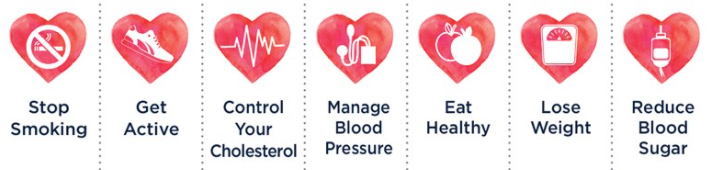 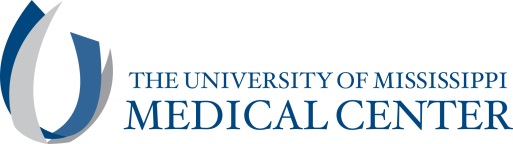 Manage Blood Pressure
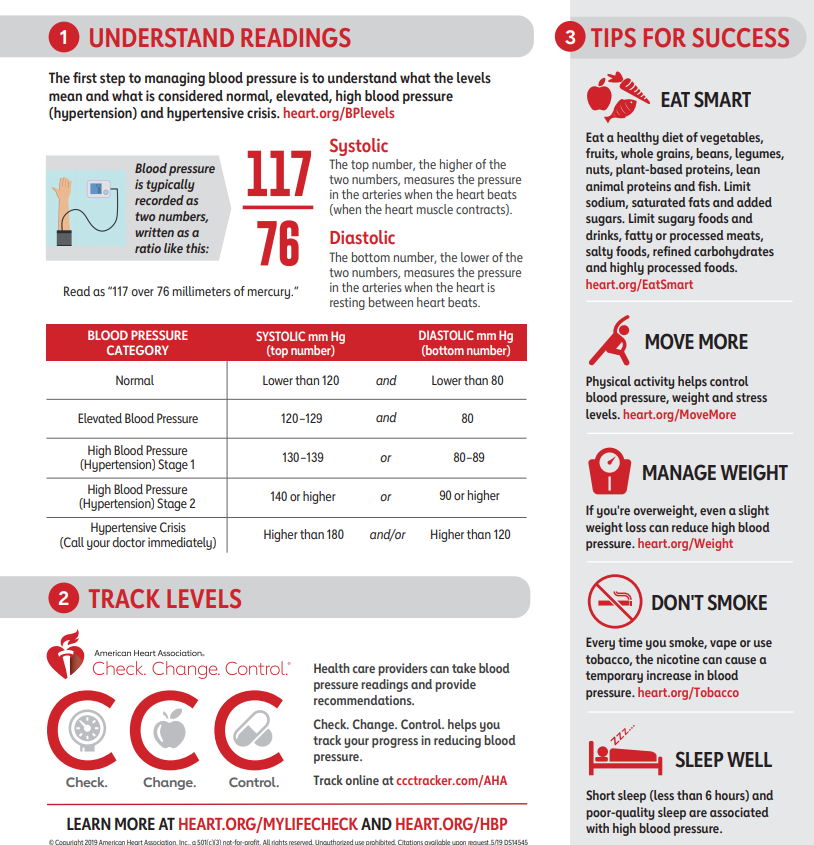 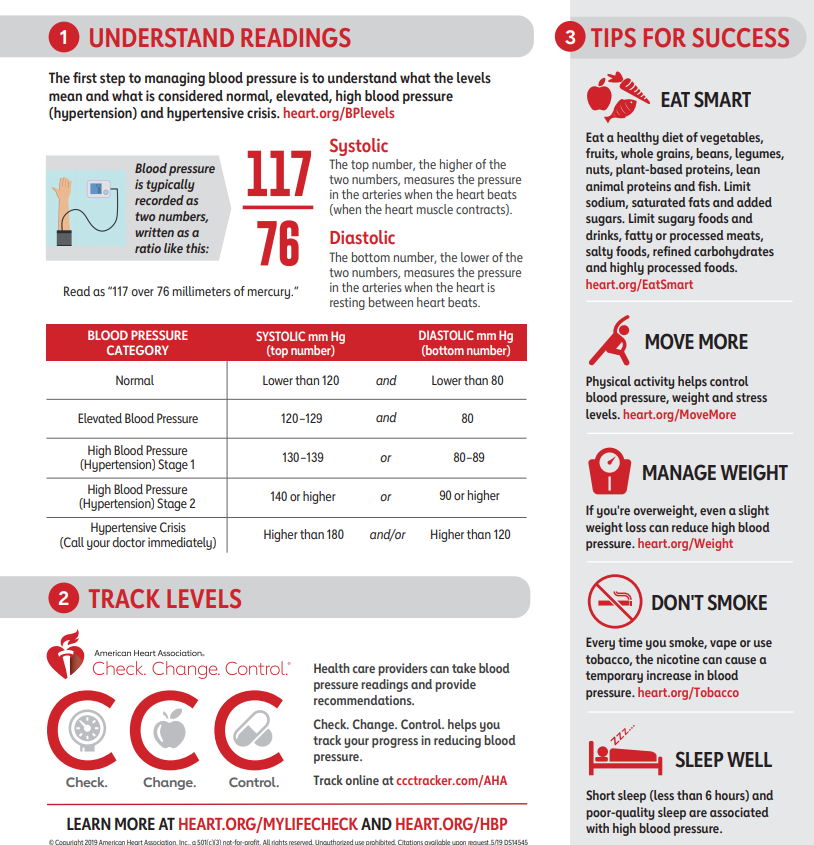 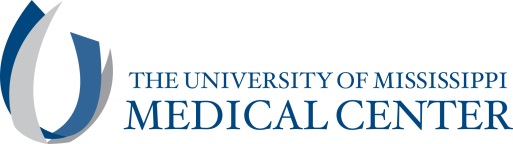 Control Cholesterol
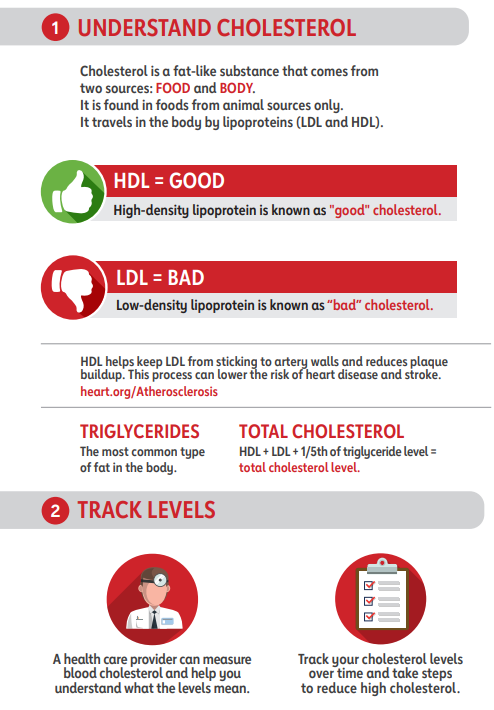 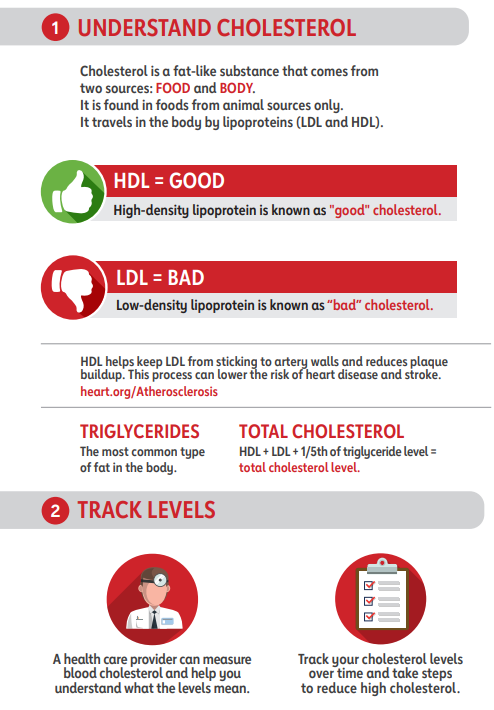 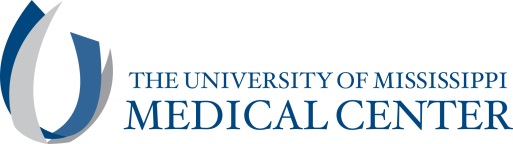 Reduce Blood Sugar
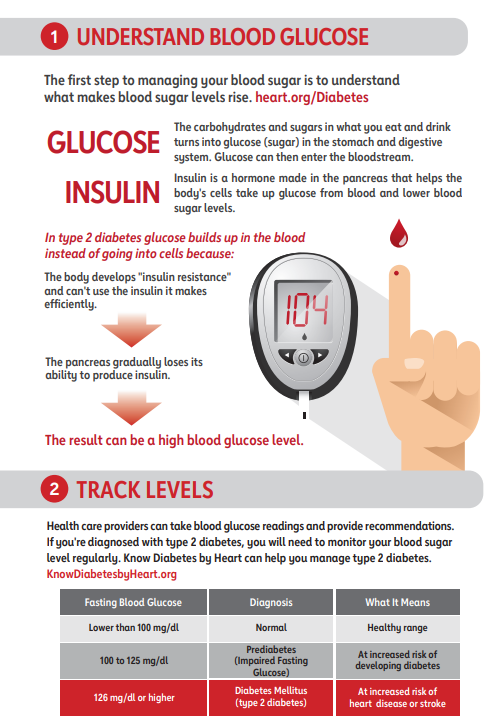 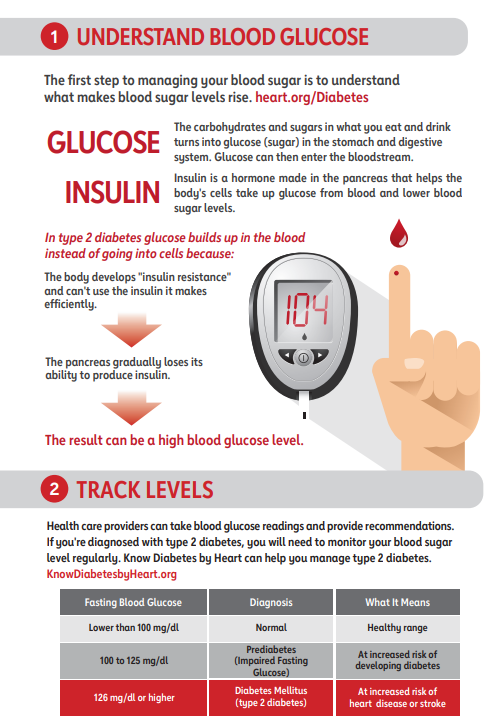 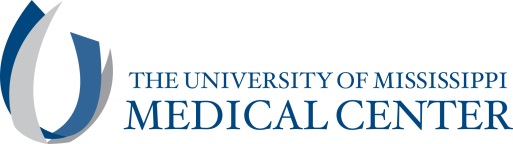 Life’s Simple 7
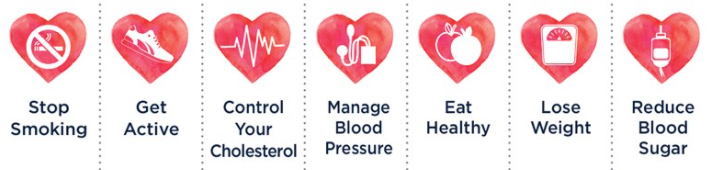 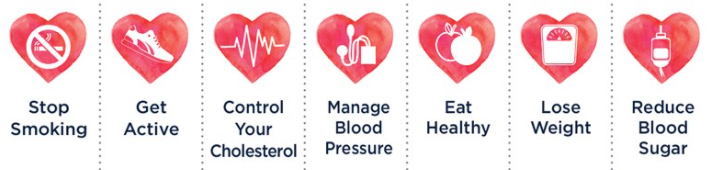 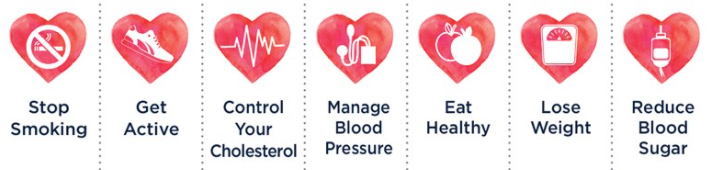 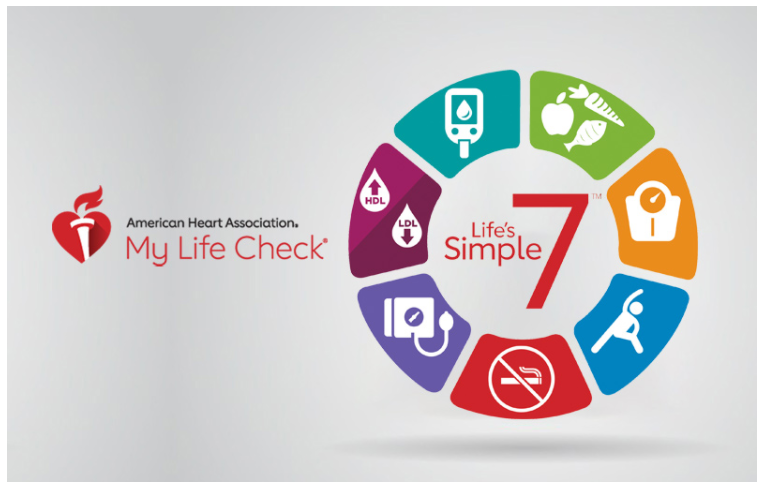 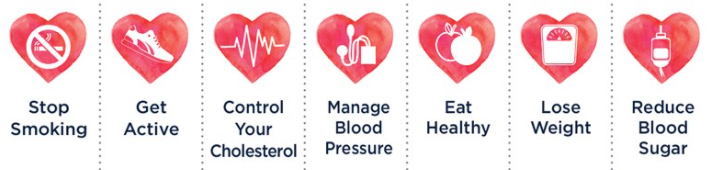 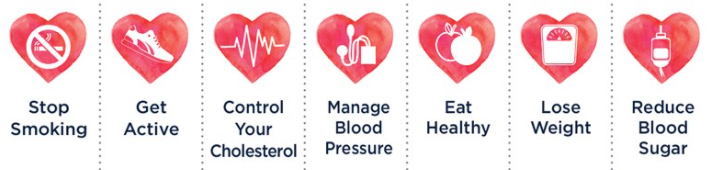 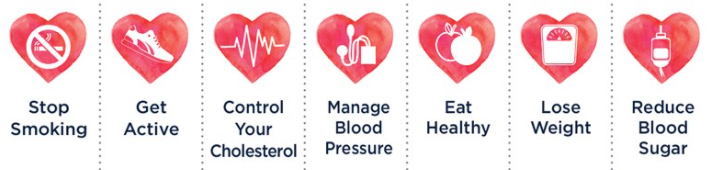 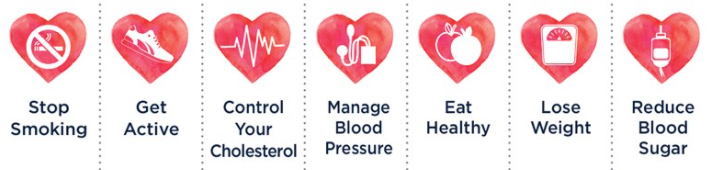 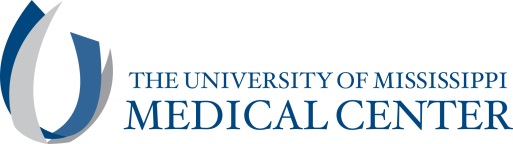 Get Active
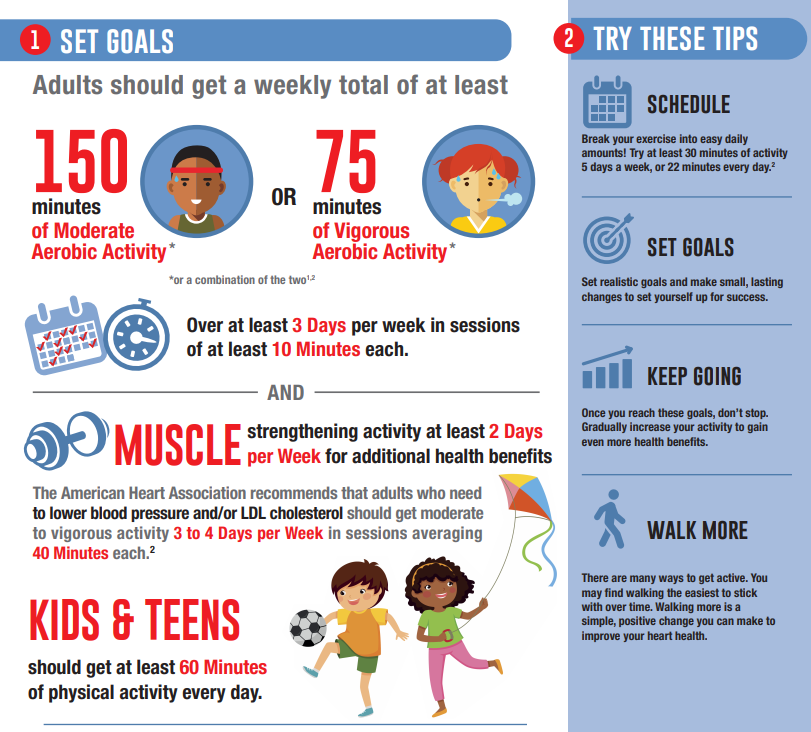 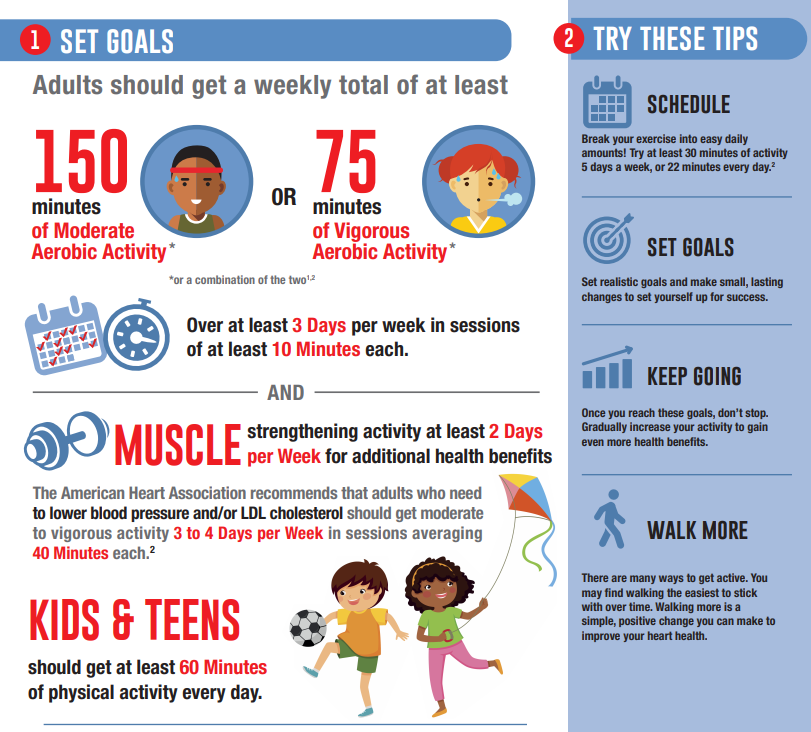 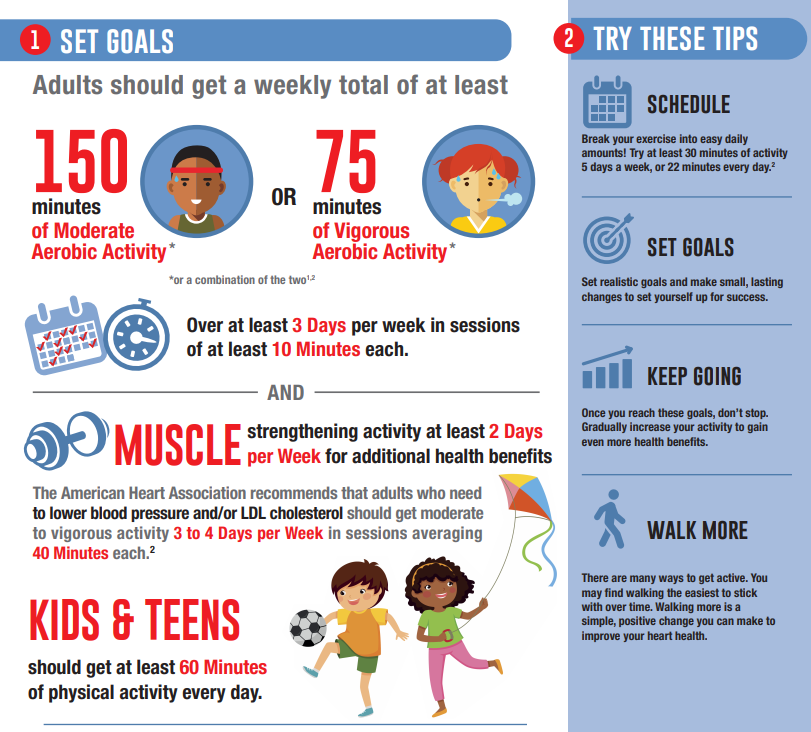 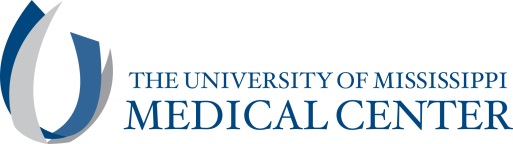 Lose Weight
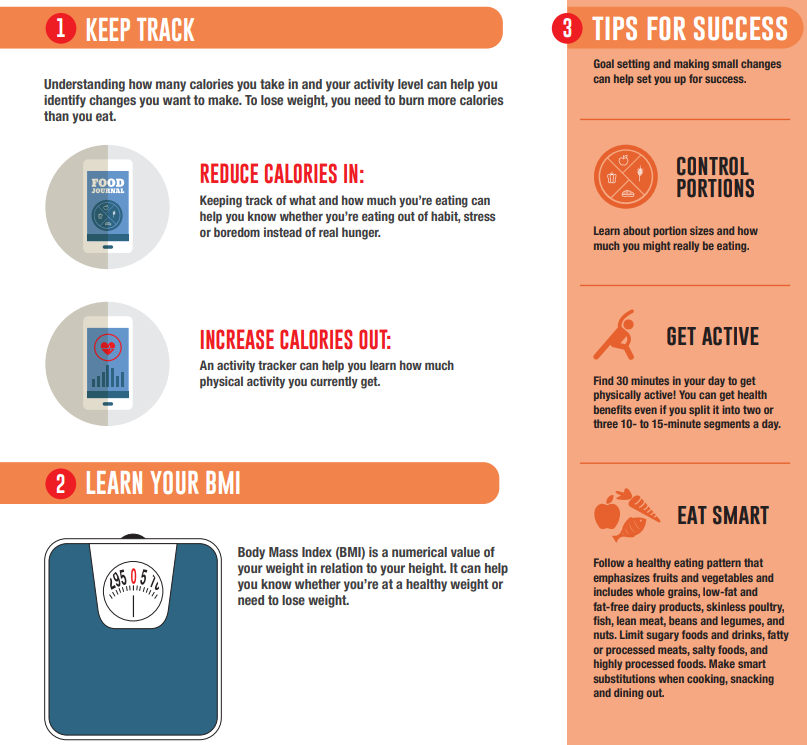 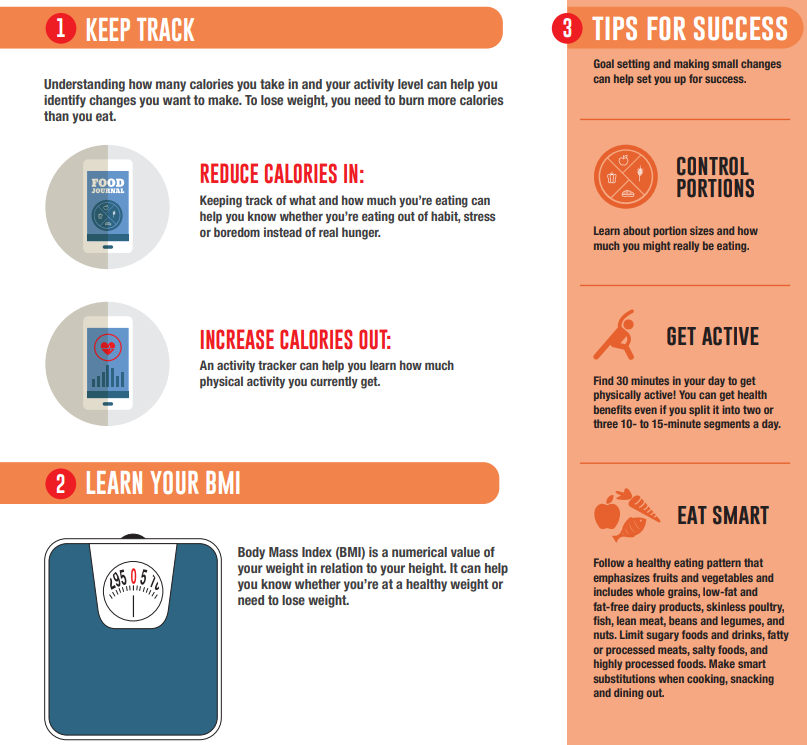 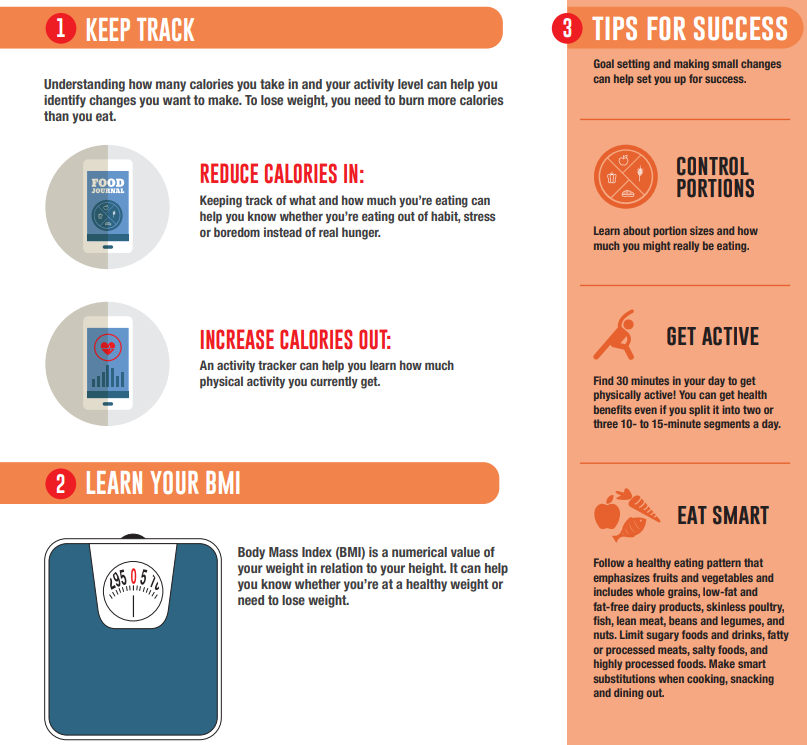 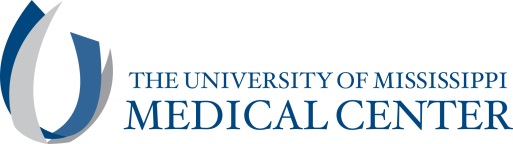 Eat Better
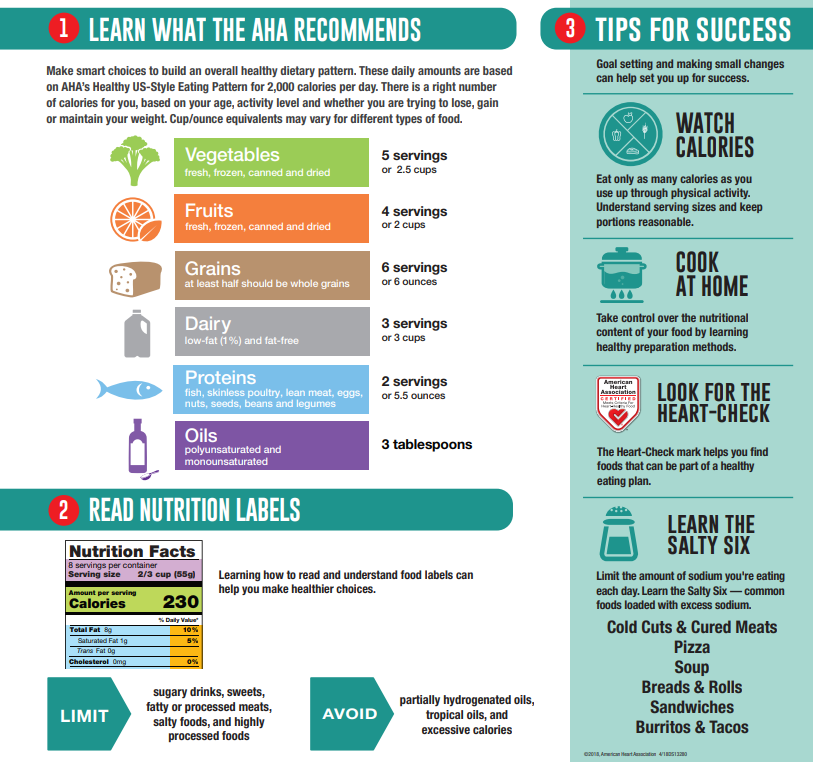 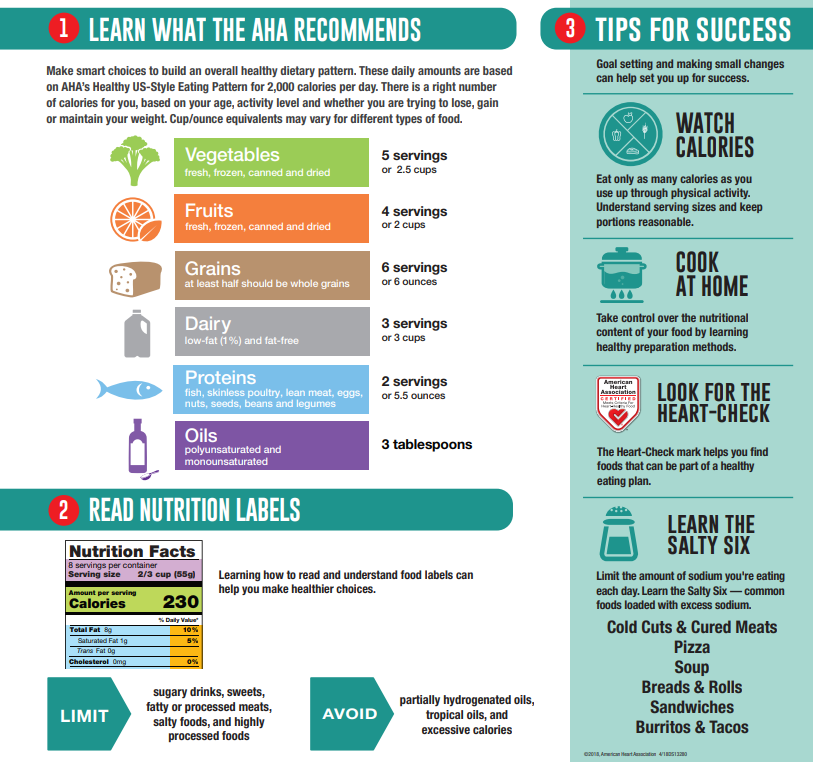 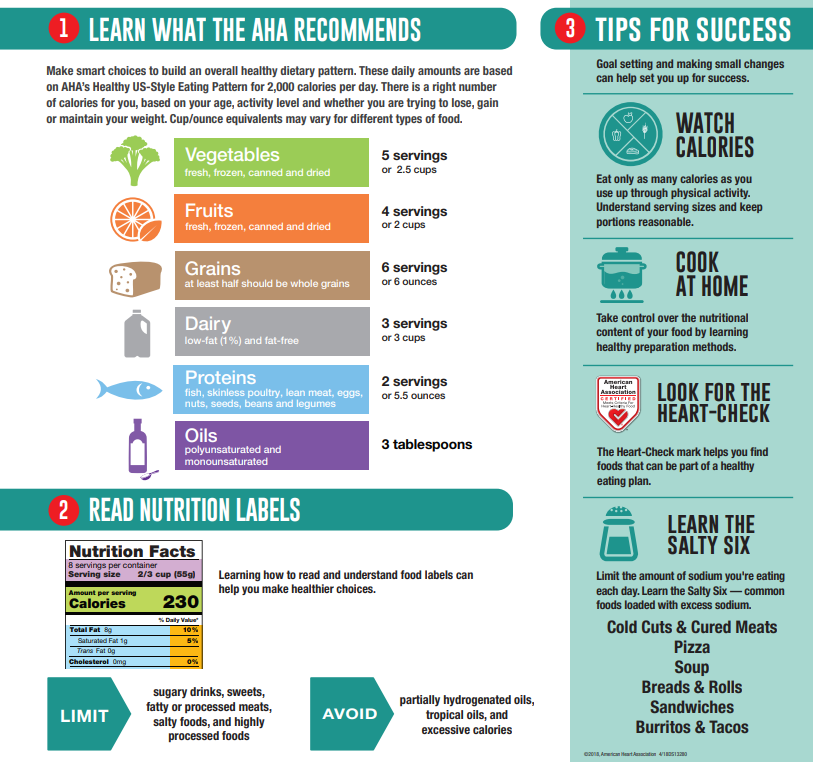 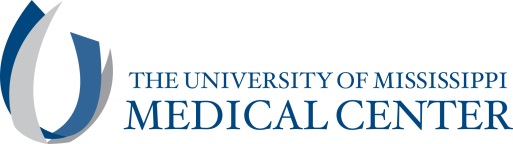 Stop Smoking
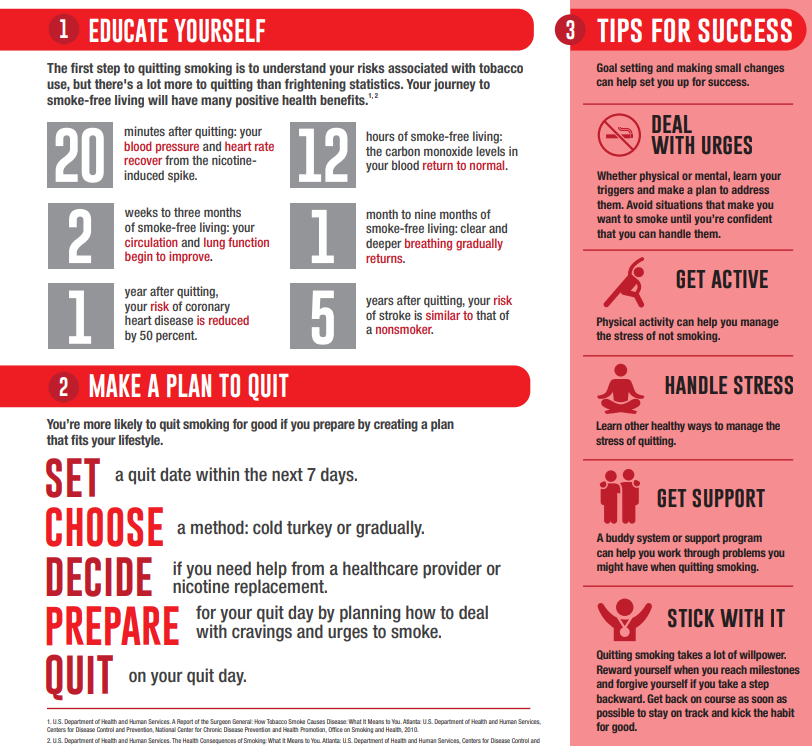 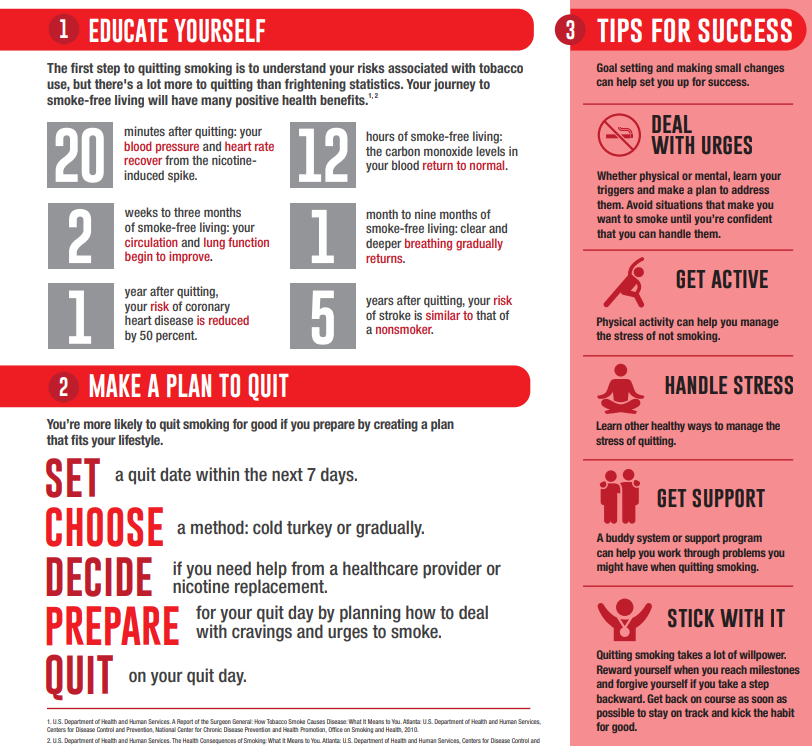 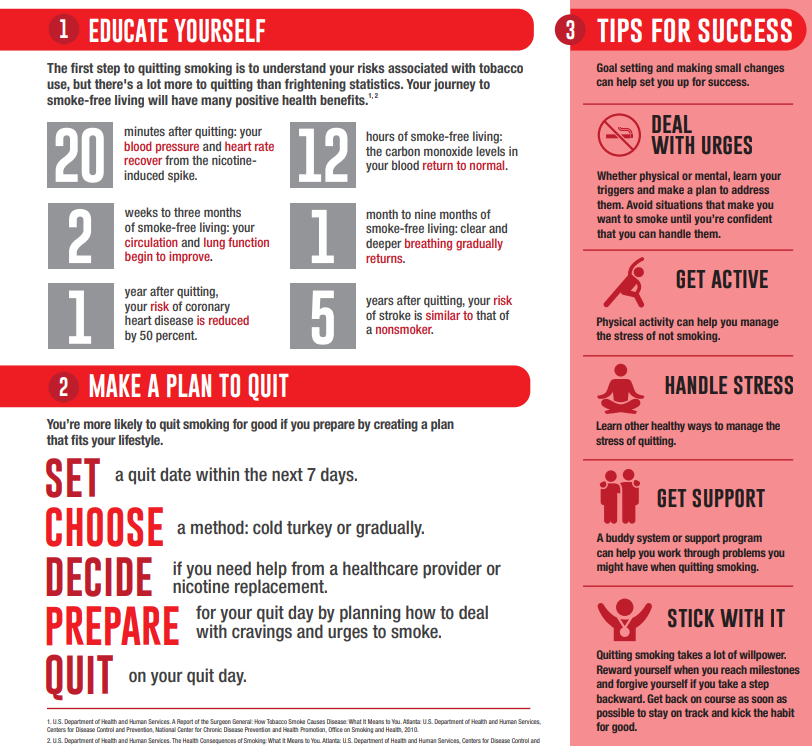 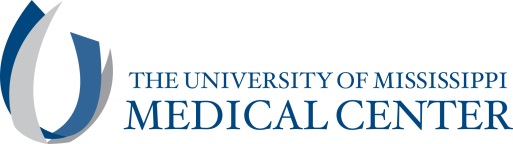 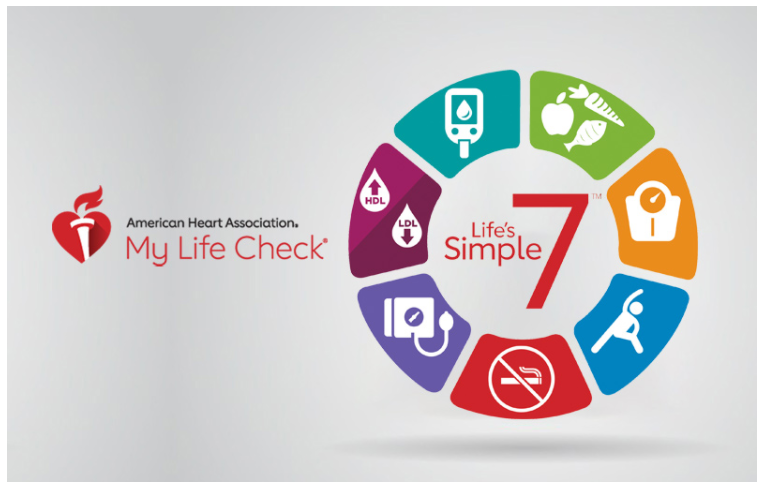 Simple 7 Summary
CV disease is highly prevalent, know your risk

Know your numbers (BP, cholesterol, blood sugar)

Simple ≠ Easy

Not “All or None” – any improvement is beneficial

Sustainability is key
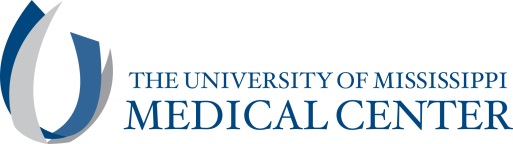 Healthy Habits Work
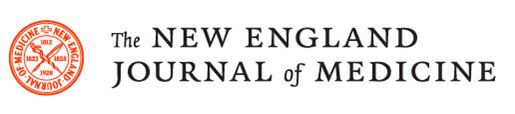 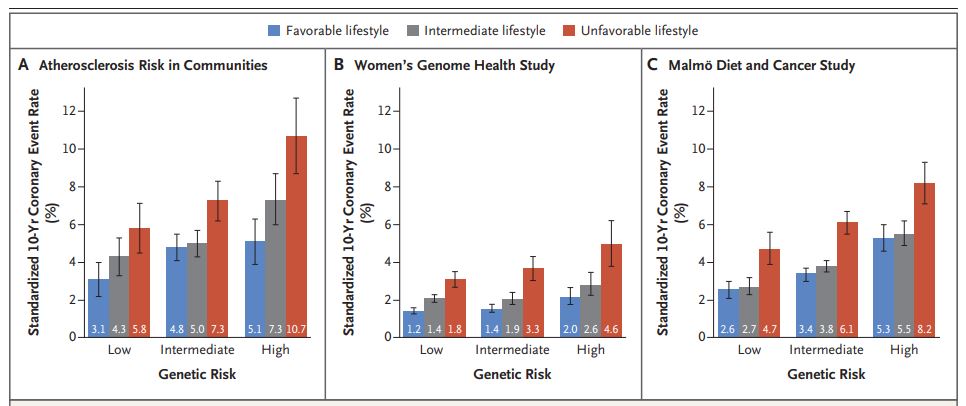 50% ↓risk of heart attack
Weight control
Physical activity
Healthy diet
No smoking
DNA is not your destiny!
You are in control
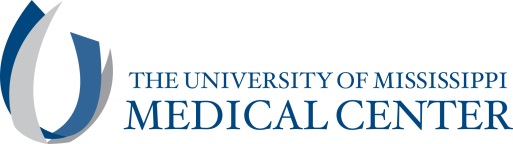 Khera, et al. N Engl J Med 2016
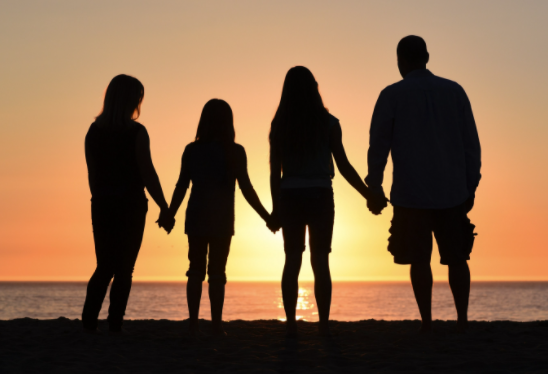 What’s Your Motivation?
Live longer
5, 10, 20+ years
More time with family, friends
More time to make a positive impact
More time to enjoy retirement
Live better
Avoid disability (stroke, congestive heart failure)
Maintain independence (no medical visits, need for caregivers)
Avoid financial pitfalls ($$ hospitalizations, medications)
Feel more energetic (short and long term)
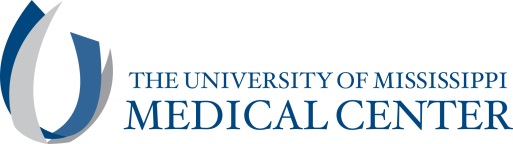 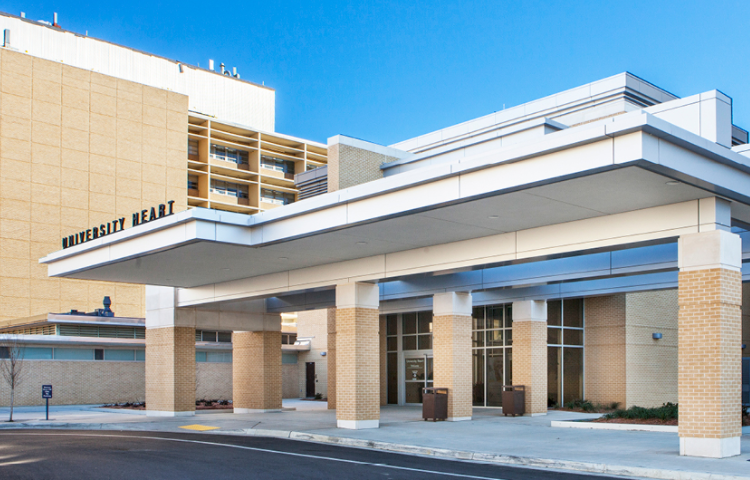 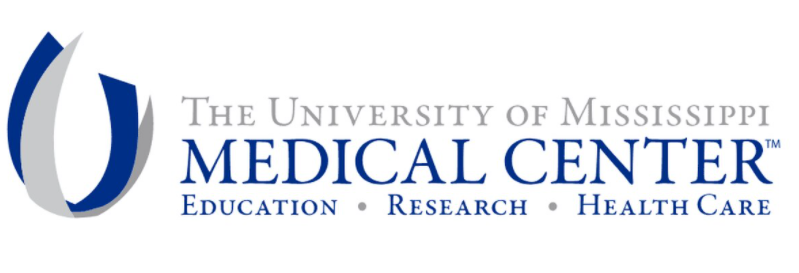 Donald Clark III (Trey), MD MPH
University Heart
(601) 984-5678